9.roč.
HORNINY  PŘEMĚNĚNÉ
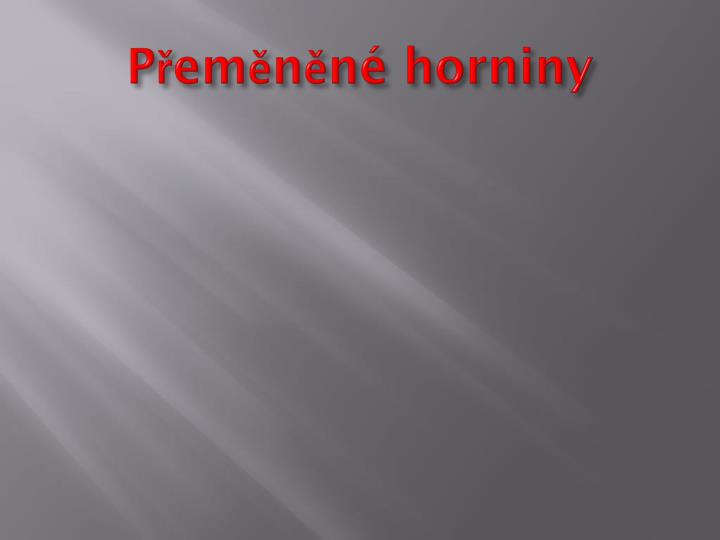 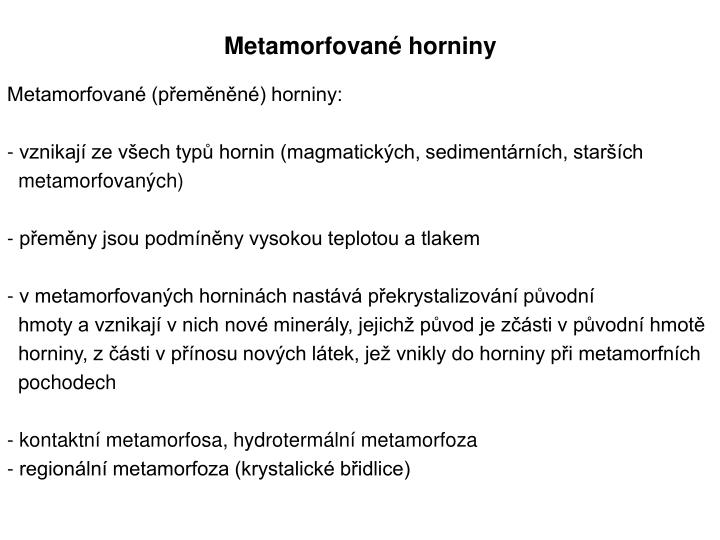 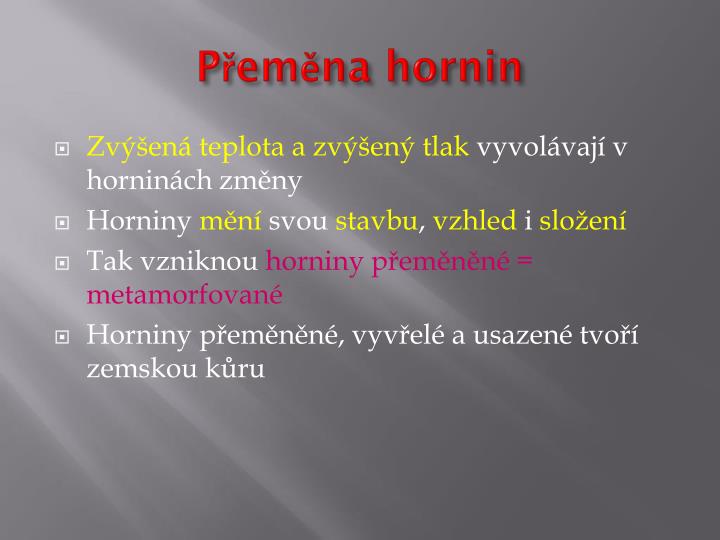 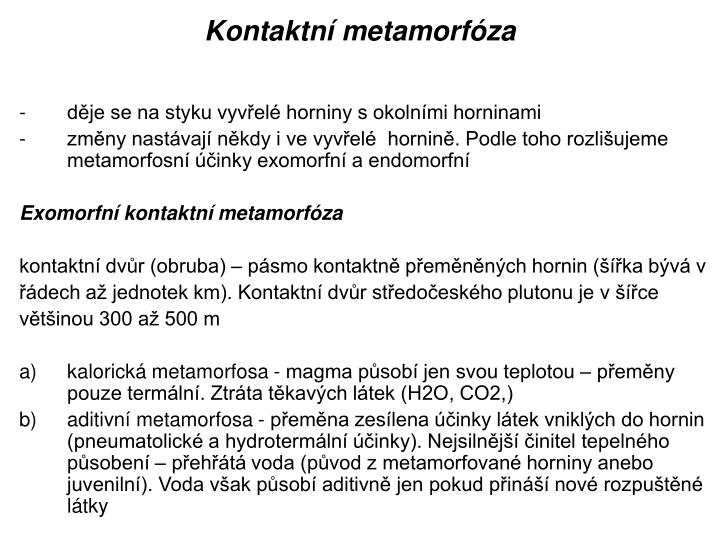 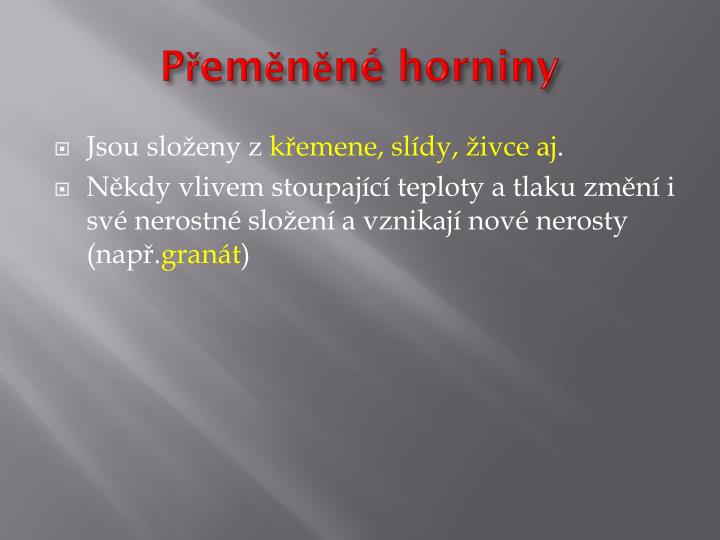 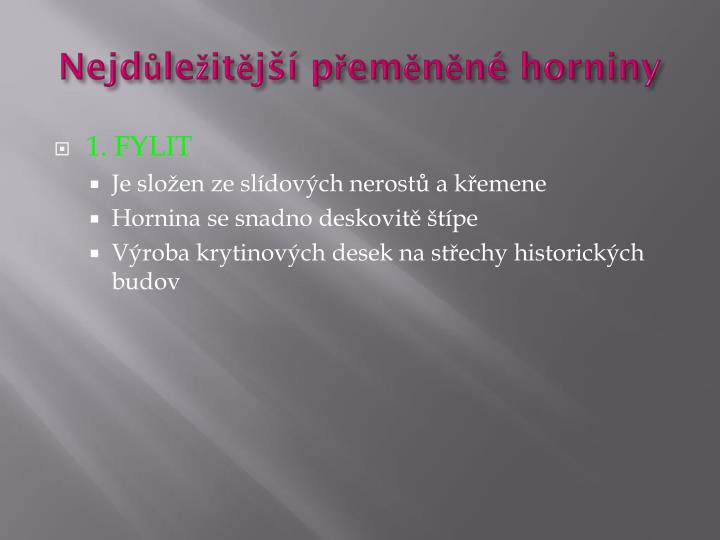 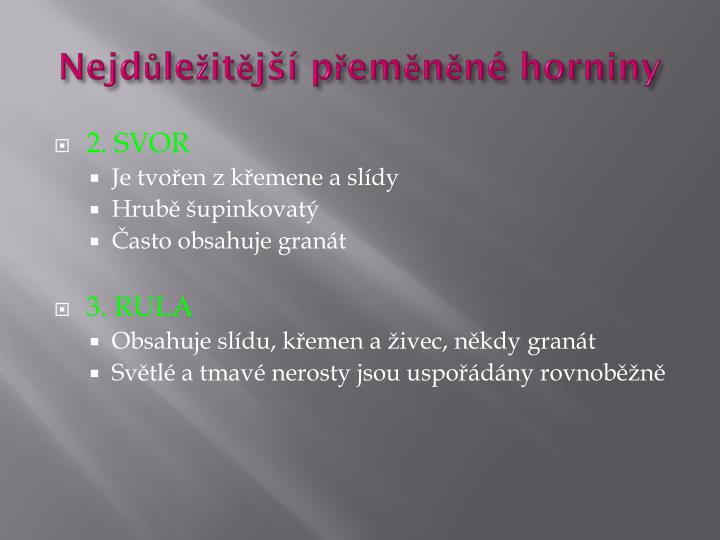 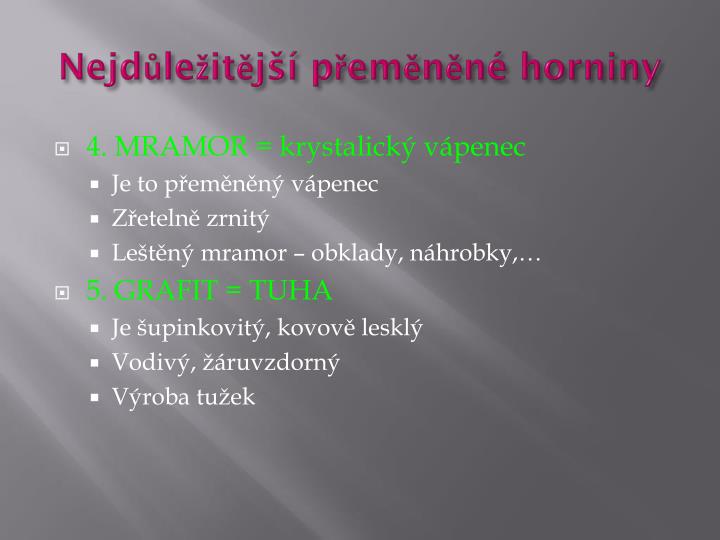 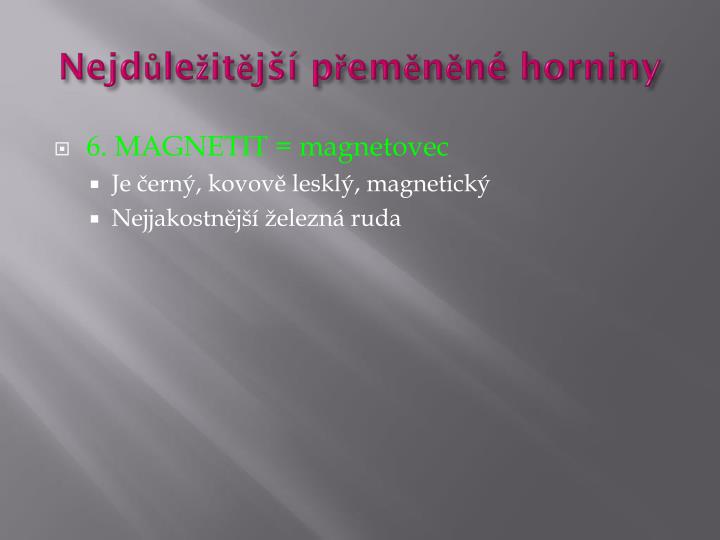 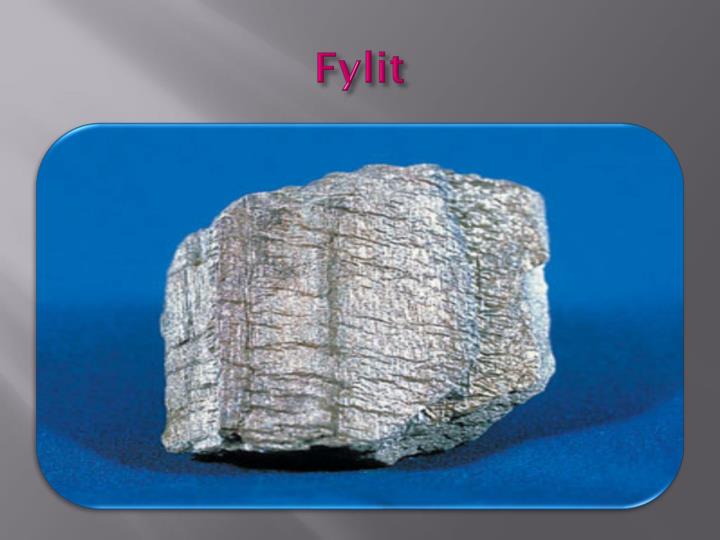 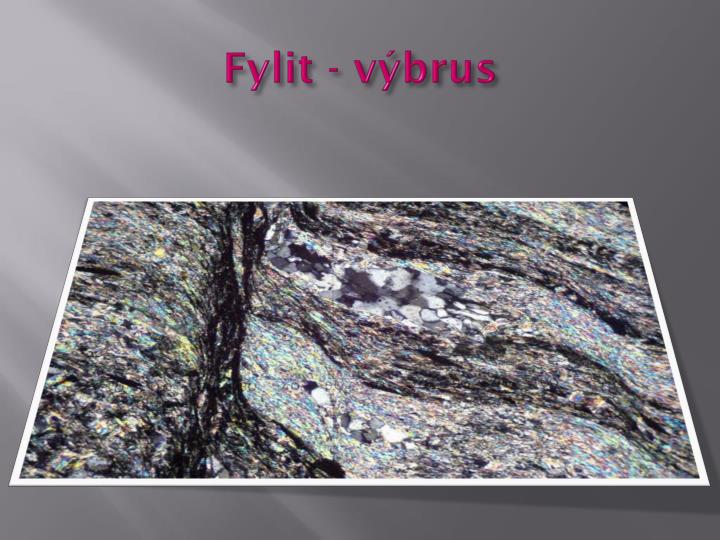 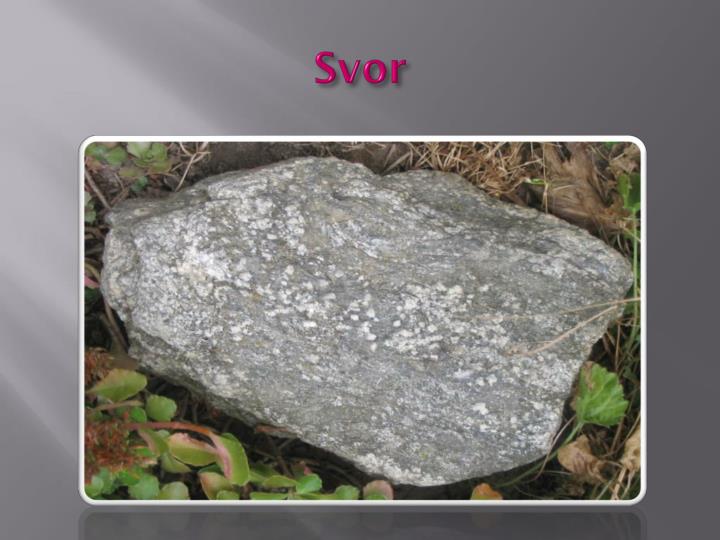 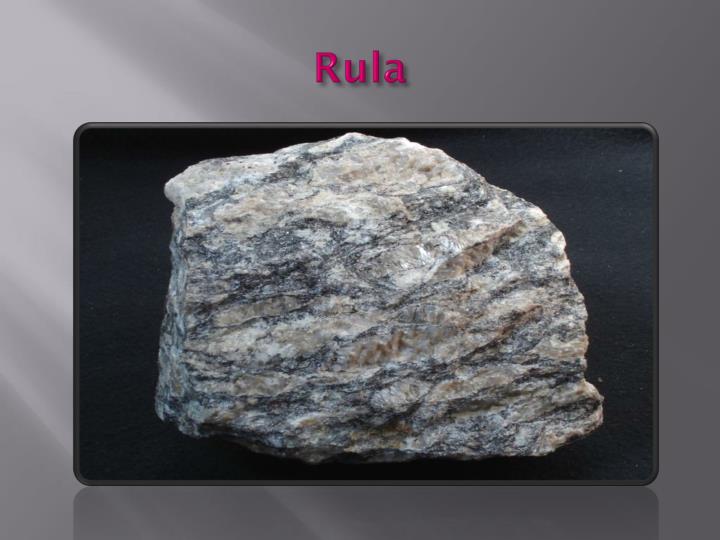 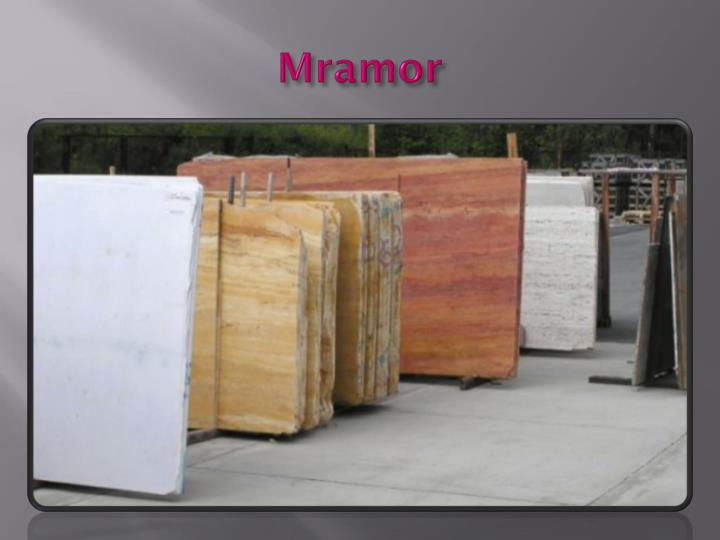 KONEC